Метод проектов в дополнительном образовании
Создание мультфильмов, как одна из форм реализации проектной деятельности
Метод проектов в дополнительном образовании
Что слышу - забываю; что вижу - помню; что делаю - понимаю (Конфуций).
Метод проектов это педагогическая технология стержнем которой является самостоятельная деятельность детей- исследовательская, познавательная, продуктивная. Деятельность, в процессе которой ребёнок познаёт окружающий мир и воплощает новые знания в реальные продукты
Этапы проектной деятельности
Постановка проблемы
Выдвижение гипотез
Планирование деятельности
Сбор информации
Структурирование информации
Изготовление продукта
Оформление продукта
Выбор формы презентации
Презентация
Самооценка и самоанализ
Создание проекта-мультфильма
Подготовительный этап создания мультфильма.
Изучить историю возникновения мультфильма и технологию производства;
Ознакомиться с основным техниками создания мультфильма;
Разработать план создания мультфильма (сценарий, раскадровка);
 Выбрать необходимый материал для создания мультфильма (пластилин, кубики Lego, бумага и т.д.);
Анкетирование. (опрос одноклассников)
Разработка плана создания мультфильма
раскадровка
сценарий
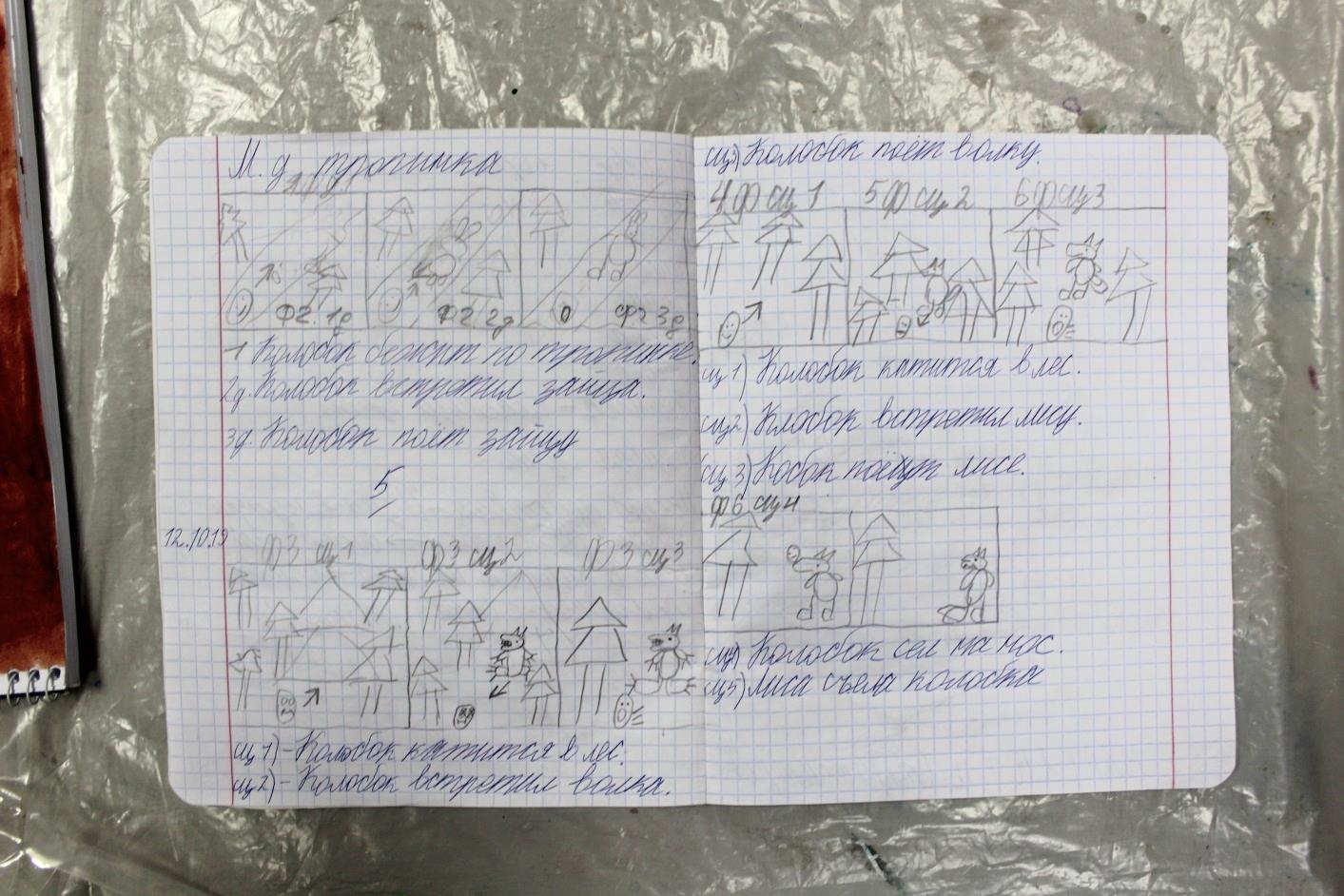 Создание проекта-мультфильма
Практический этап создания мультфильма.
Изготовление фона и декораций;
Изготовление персонажей;
Анимация (передвигаем героев мультфильма, согласно сценарию и раскадровке) и фотографирование;
Озвучивание и подбор звукового сопровождения;
Монтаж  мультфильма с помощью специальных программ;
Обсуждение получившегося мультфильма;
Презентация готового проекта-мультфильма;
Создание проекта-мультфильма
Изготовление персонажей
Изготовление сцены
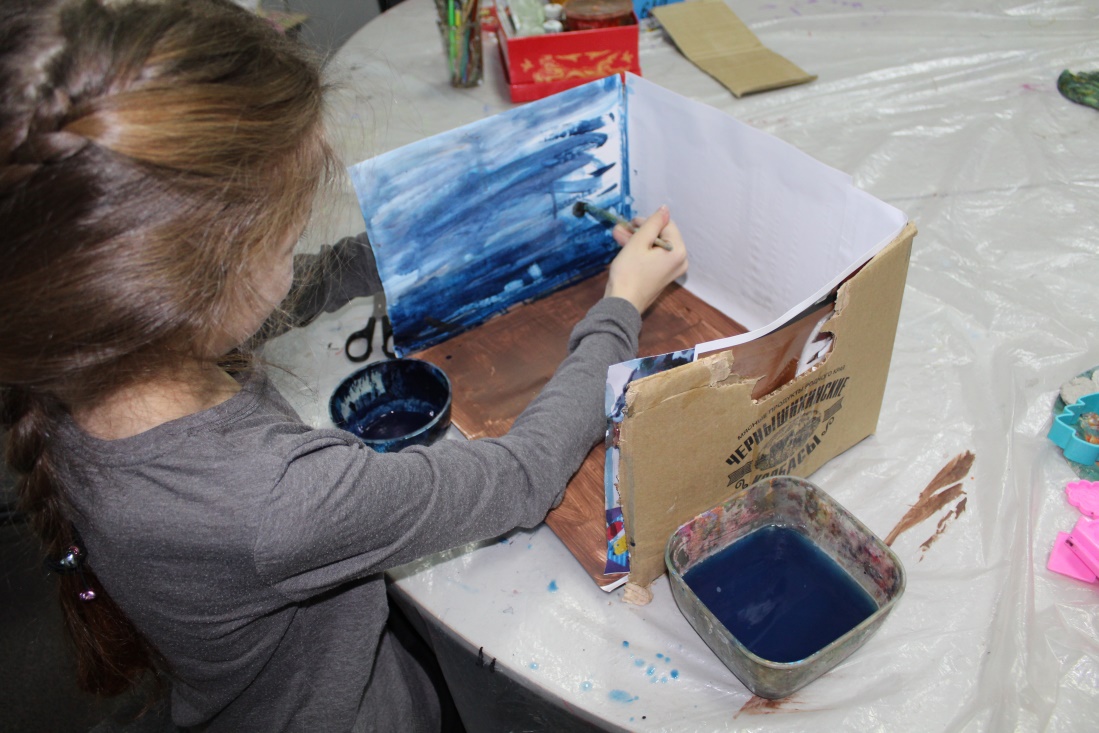 Создание проекта-мультфильма
Изготовление декорации
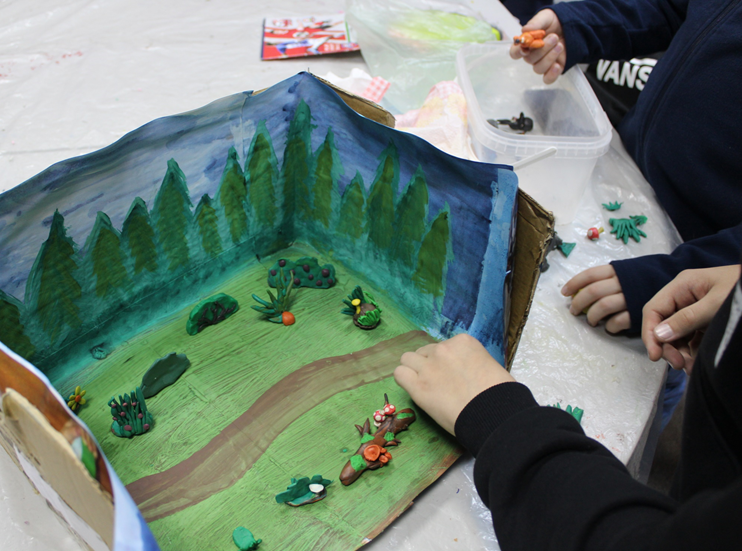 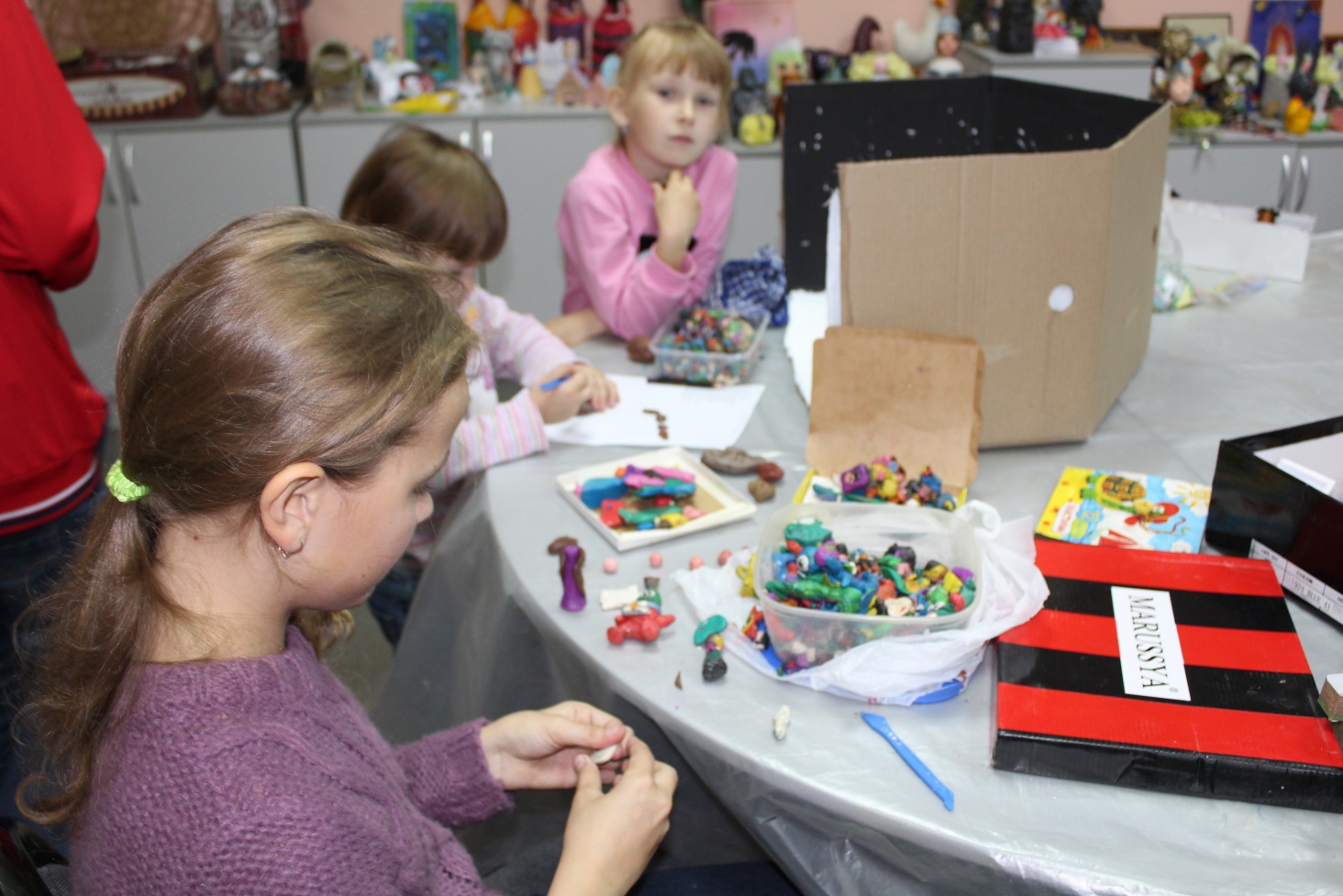 Создание проекта-мультфильма
Монтаж мультфильма
Анимация и фотографирование
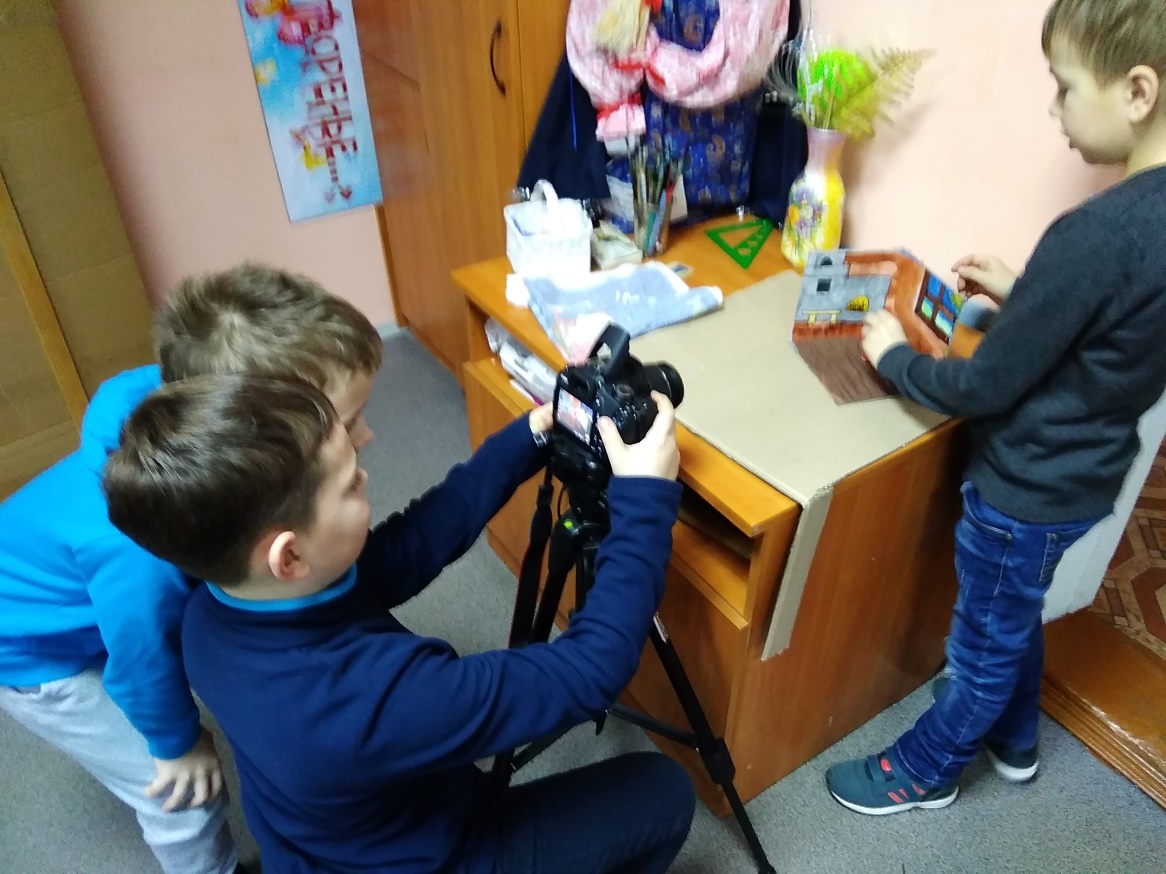 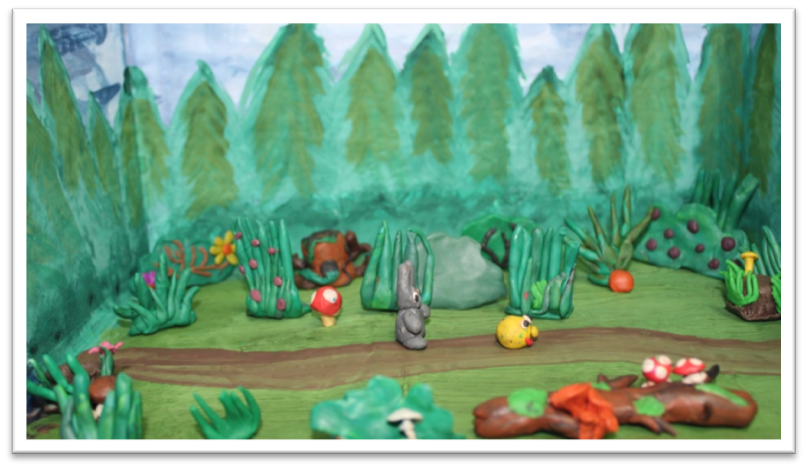 Метод проектов в дополнительном образовании
Мои ученики будут узнавать новое не от меня;

они будут открывать это новое сами.

Моя главная задача – помочь им раскрыться,

развить собственные идеи.

Г. Песталоцци